NICA Booster: status of mounting preparation
A. Galimov
NICA Machine Advisory Committee, 
meeting at Joint Institute for Nuclear Research, Dubna, Russia
June, 7-8, 2018
Scheme of the booster
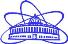 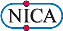 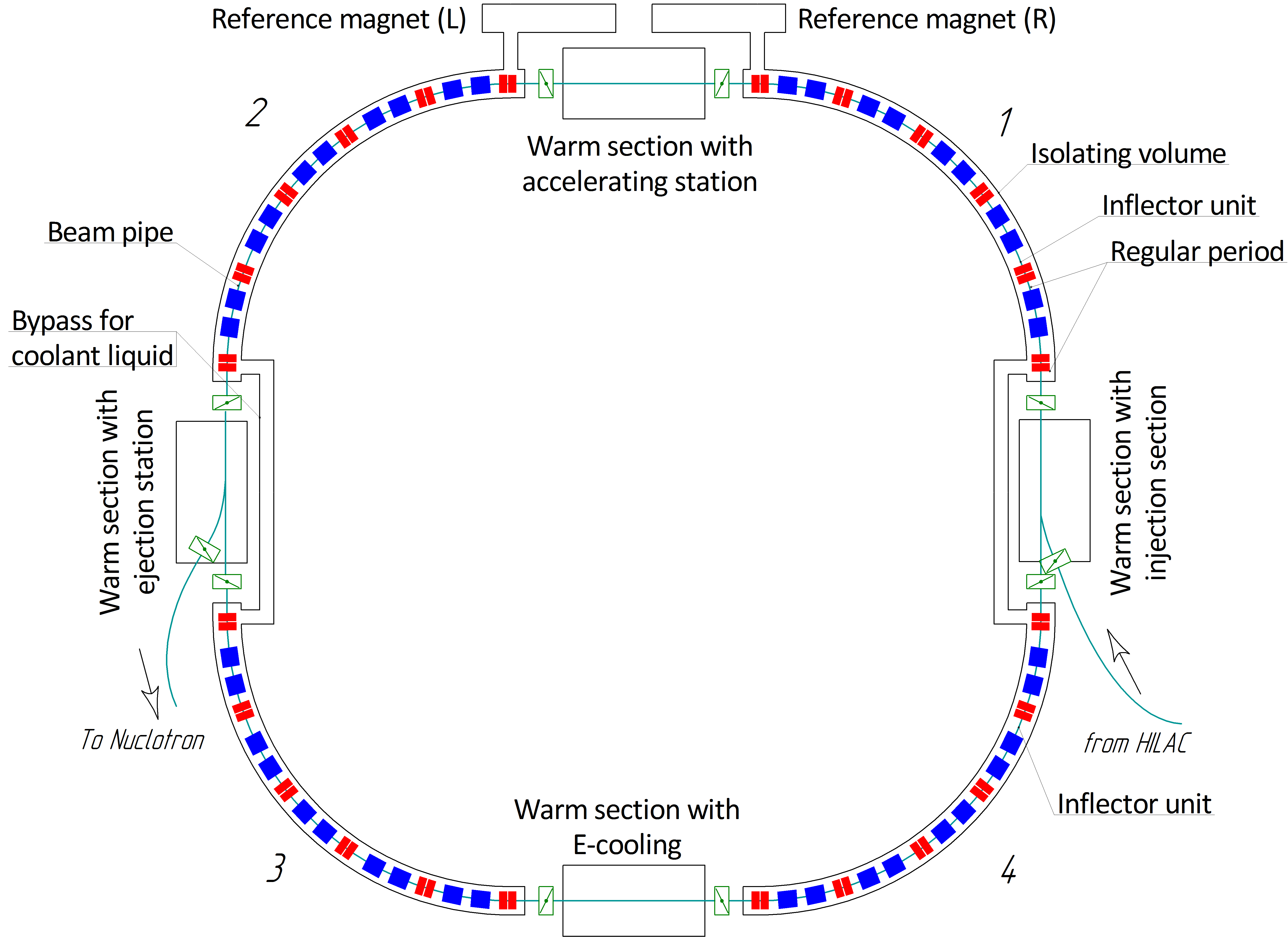 2
Booster assembling (time-schedule)
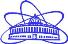 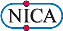 Technological commissioning
Commissioning
with beam
NICA Machine Advisory Committee, meeting at Joint Institute for Nuclear Research, Dubna, Russia, June, 7-8, 2018
3
Documentations and engineer systems
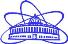 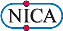 NICA Machine Advisory Committee, meeting at Joint Institute for Nuclear Research, Dubna, Russia, June, 7-8, 2018
4
The booster tunnel cross section
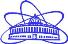 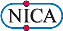 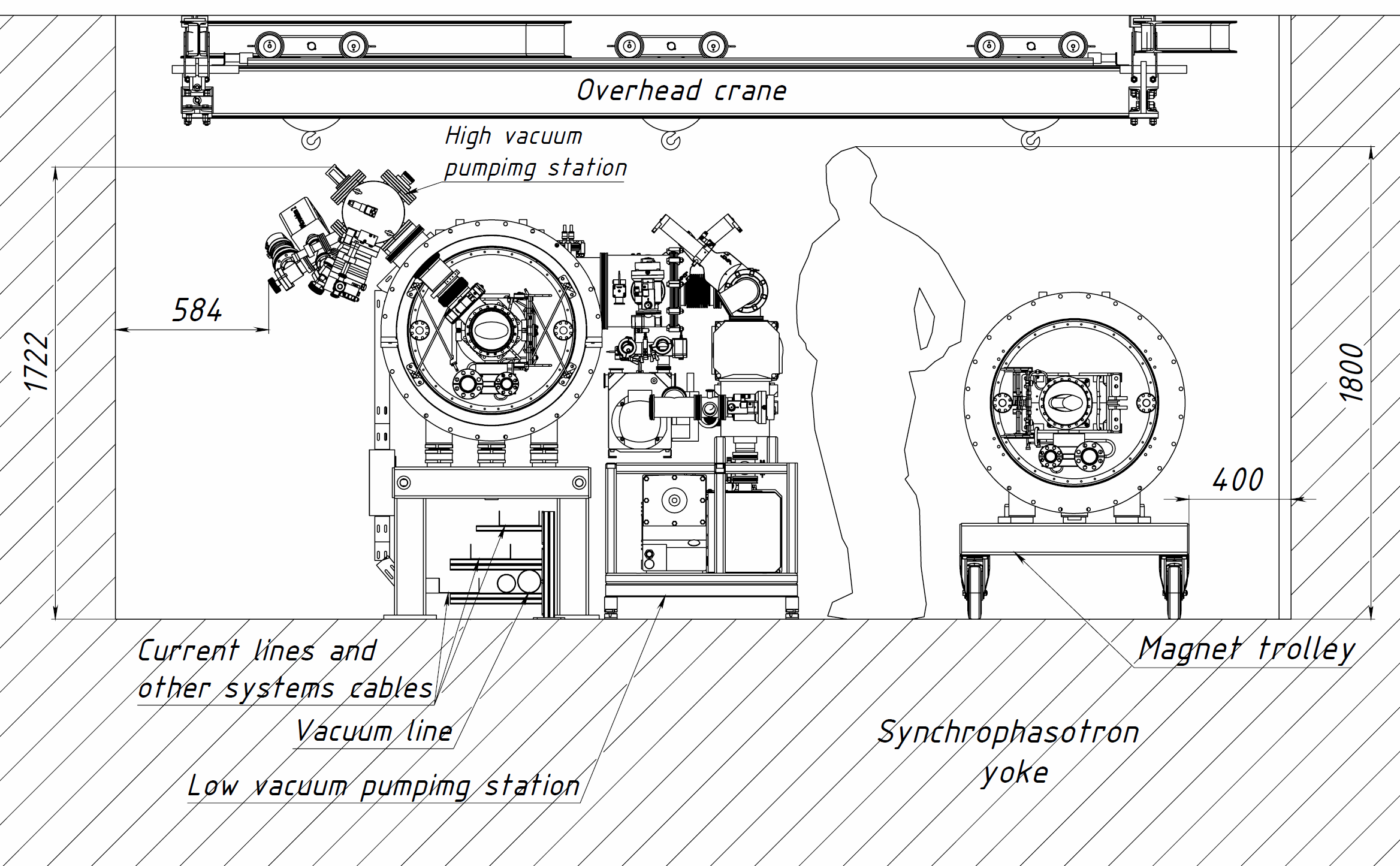 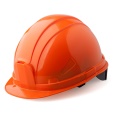 NICA Machine Advisory Committee, meeting at Joint Institute for Nuclear Research, Dubna, Russia, June, 7-8, 2018
5
Required equipment and instruments
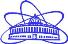 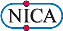 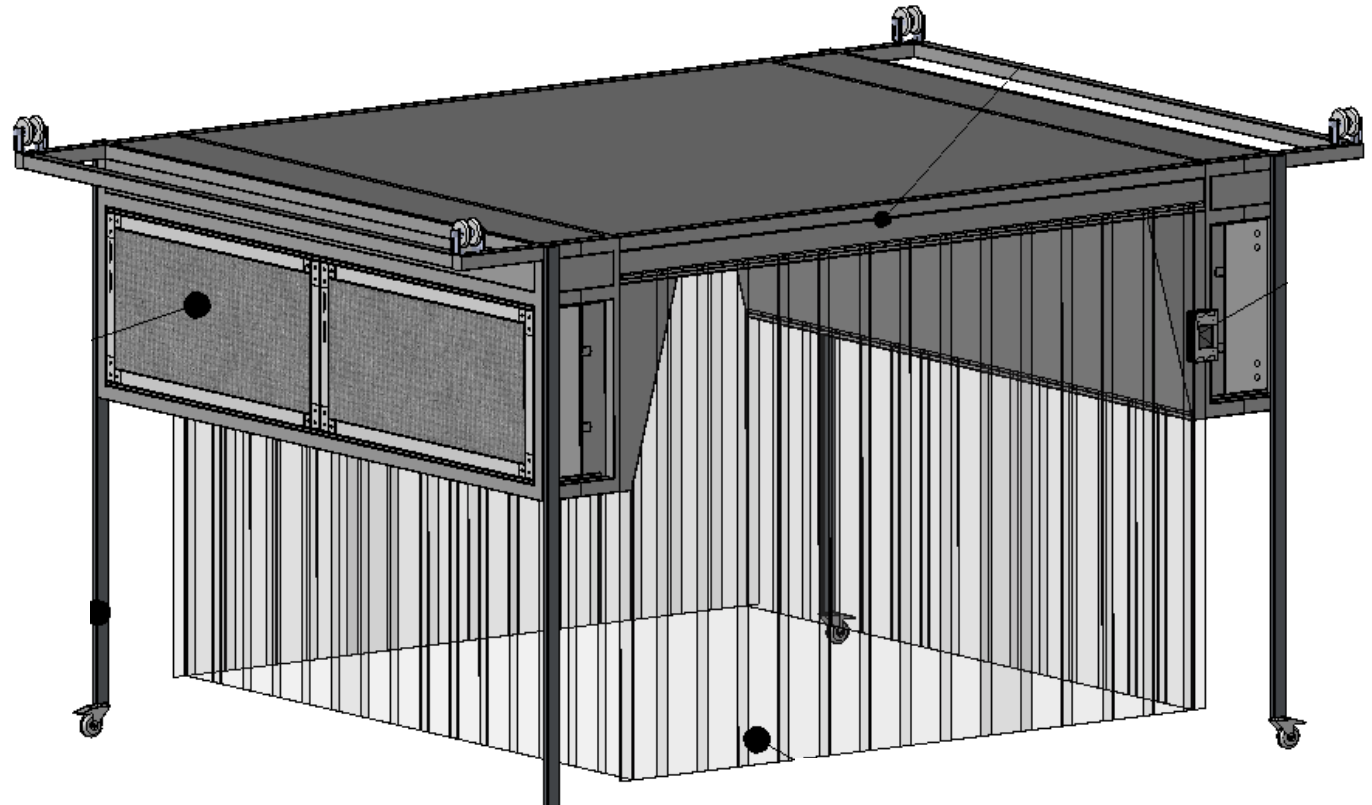 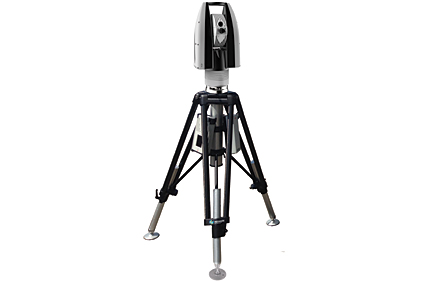 Laser tracker
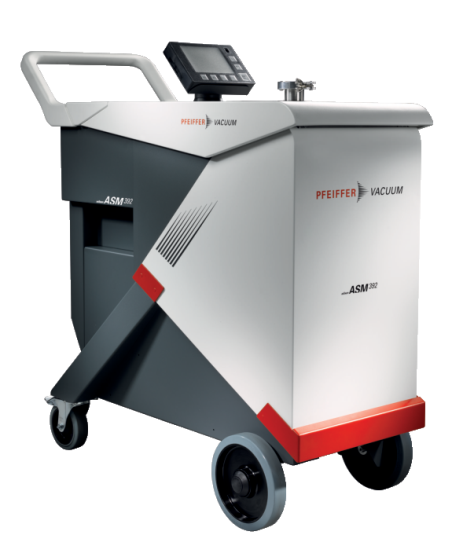 Mobile clean zone
Leak detectors
NICA Machine Advisory Committee, meeting at Joint Institute for Nuclear Research, Dubna, Russia, June, 7-8, 2018
6
The typical joint (dipole-dipole assembling)
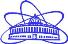 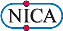 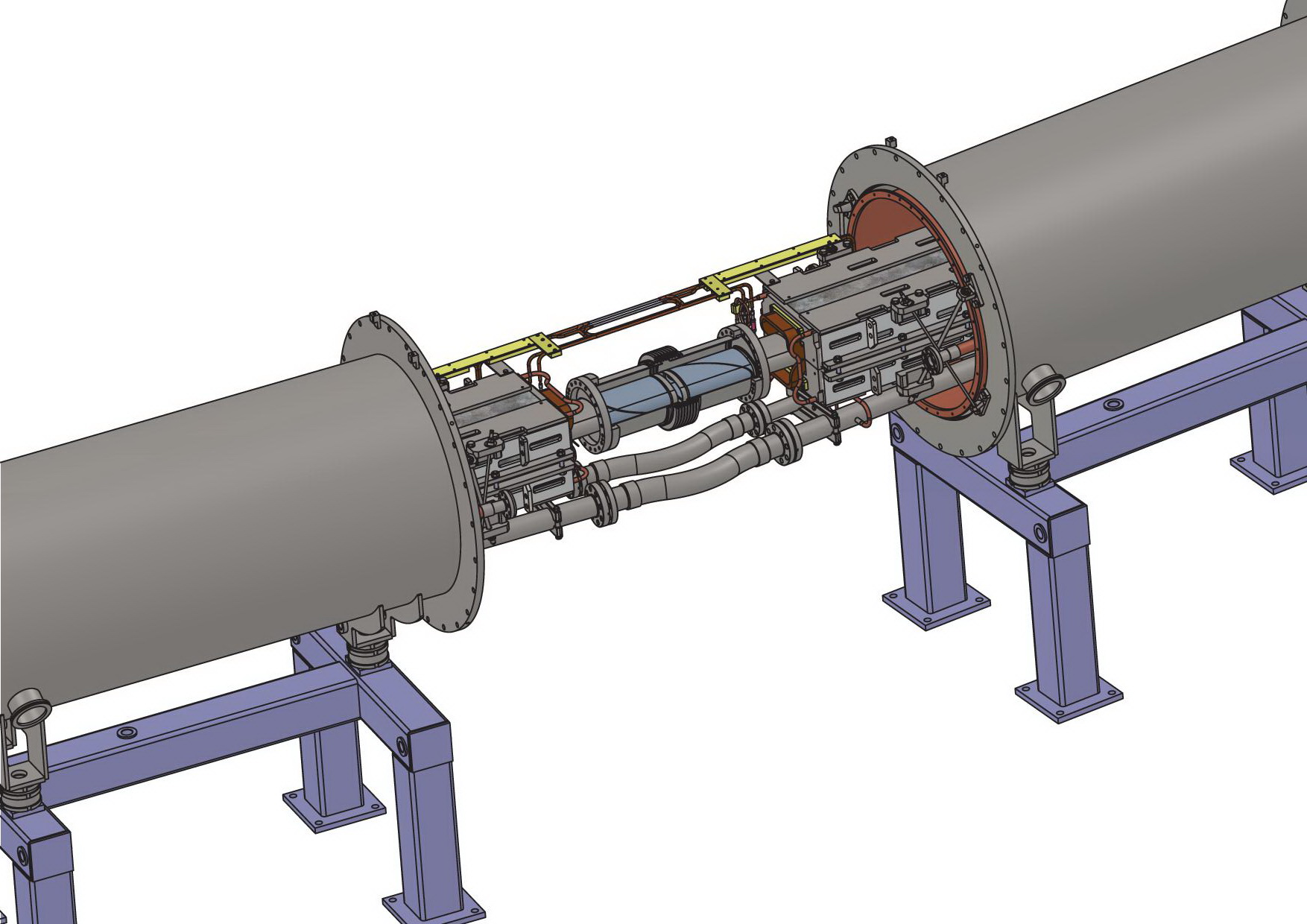 Beam pipe
Bus-bars
Dipole unit
Dipole unit
Bellows hoses
Supports
NICA Machine Advisory Committee, meeting at Joint Institute for Nuclear Research, Dubna, Russia, June, 7-8, 2018
7
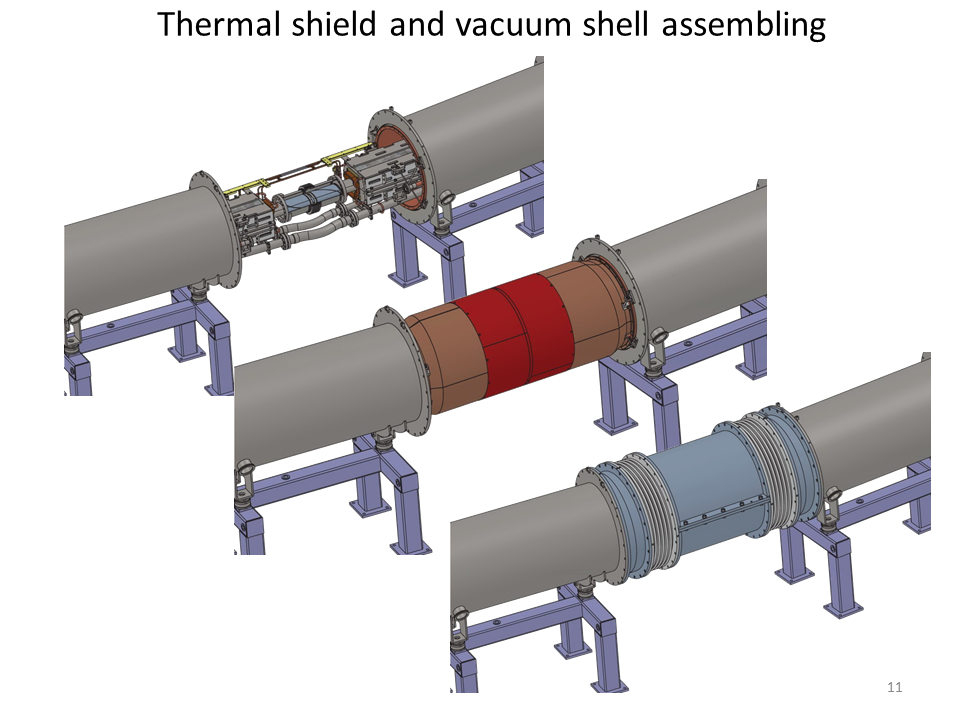 Dipole-dipole joint
Thermal shield
Vacuum chamber
NICA Machine Advisory Committee, meeting at Joint Institute for Nuclear Research, Dubna, Russia, June, 7-8, 2018
8
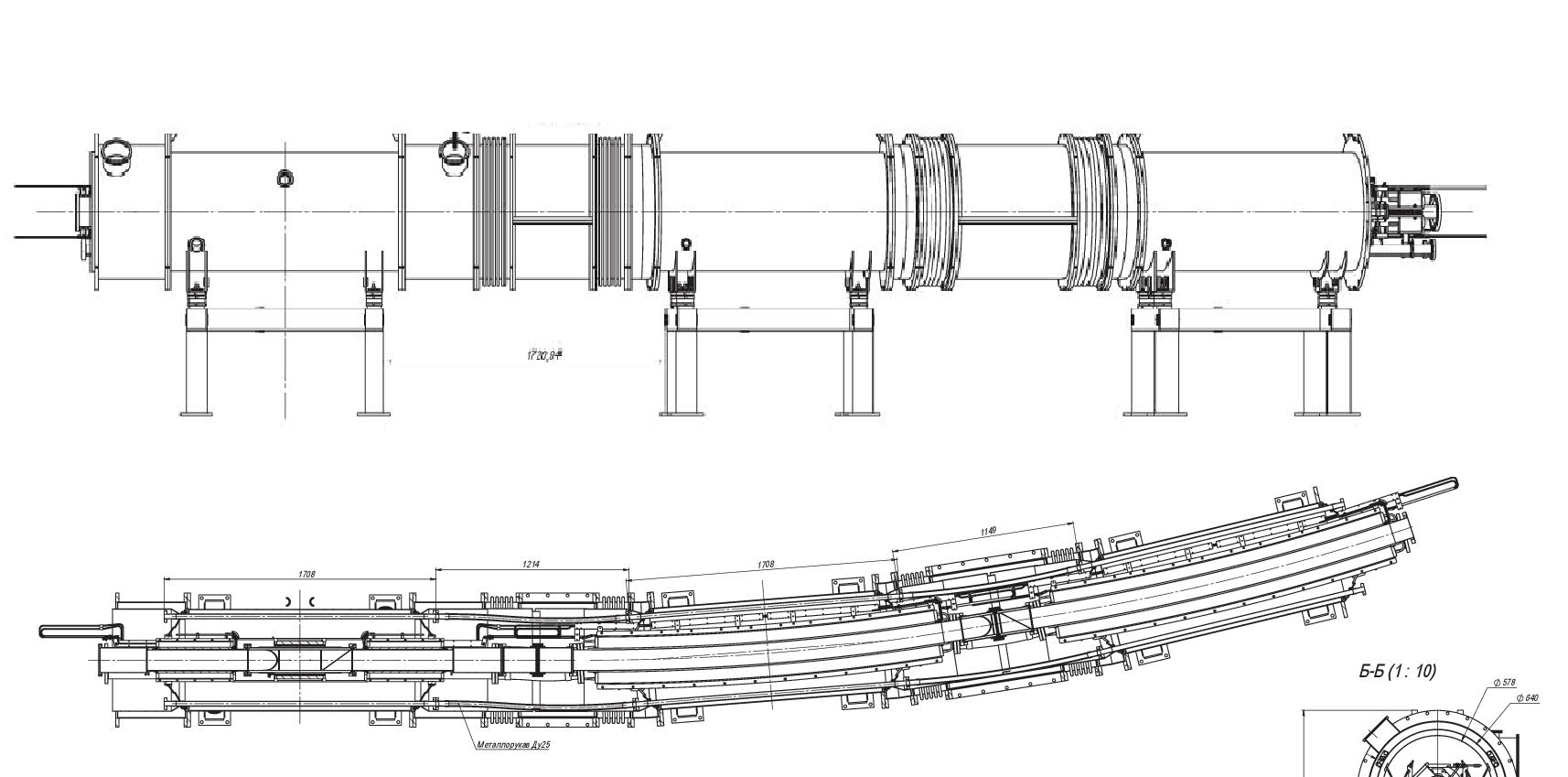 Regular periods
Quadrupoles unit
Dipole unit
Dipole unit
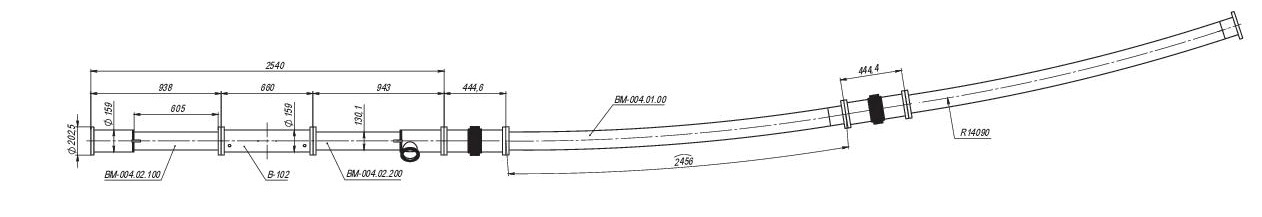 NICA Machine Advisory Committee, meeting at Joint Institute for Nuclear Research, Dubna, Russia, June, 7-8, 2018
9
Arrangement of Booster dipole magnets
The closed orbit distortion for bending magnets ranking on injection current 625 A is about 0.45 mm and for extraction current 9745 A and the same ranking this distortion is about 1.6 mm, see figure (right) below.
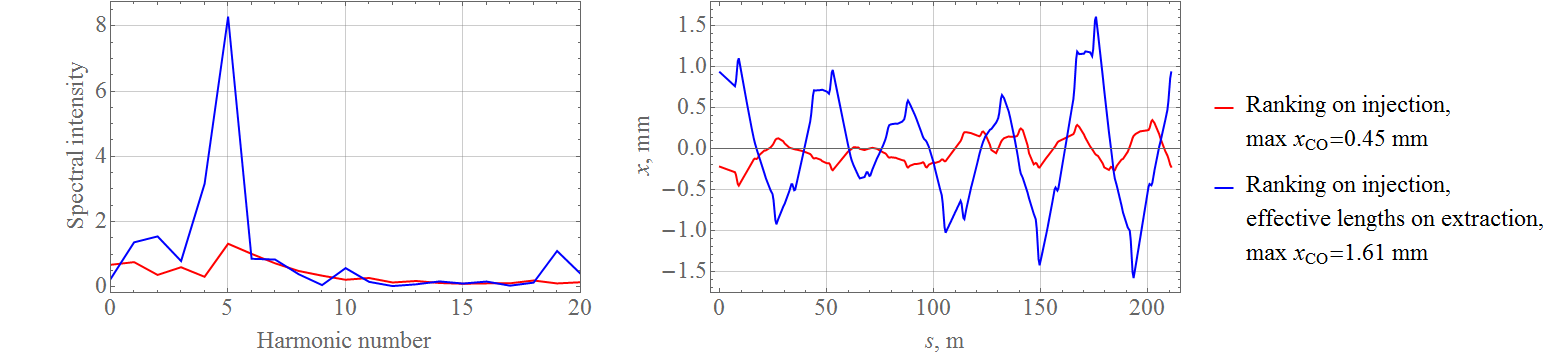 The arrangement of Booster dipole magnets in tunnel is done. The best way for bending magnets ranking is to use the pair of magnets with short  and long effective length (total amount of this pairs is 20 pcs.).
NICA Machine Advisory Committee, meeting at Joint Institute for Nuclear Research, Dubna, Russia, June, 7-8, 2018,  A. Philippov
10
Assembly workflow (part 1)
Regular period
Magnet 1
Magnet 2
Magnet 3
1
Alignment of yoke inside vacuum chamber  (2w × 2h × 64m = 256pm (16days)
Transfer magnet on position (3w × 0,5h × 64m = 96pm (4days)
2
3
Mounting magnet in tunnel (2w × 0,5h × 64m = 64pm (4days)
4
Assembling of He and N2 lines M1-M2 (2w × 1h × 60m = 120pm (8days)
Assembling of He and N2 headers M2-M3
Soldering of bus-bars M1-M2 (1w × 4h × 60m = 240pm (30 days)
5
Soldering of bus-bars M1-M2
Alignment in position (2w × 2h × 64m = 256pm (16days)
6
NICA Machine Advisory Committee, meeting at Joint Institute for Nuclear Research, Dubna, Russia, June, 7-8, 2018
11
Assembly workflow (part 2)
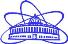 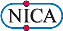 Quadrant
END1
Regular period 1
Regular period 2
END2
Regular period 3
Regular period 4
Regular period 5
Transfer unit on position and mounting
Transfer unit on position and mounting
Assembling of He and N2 headers END1-1-2-3-4-5-END2
Soldering bus-bars END1-1-2-3-4-5-END2
Helium leakages tests of manifolds connections (2w × 1h × 60joints = 120pm (4days)
7
Mounting insert between the beam pipes (2w × 2h × 60joints = 240pm (8days)
8
Mounting turbo-pump stations (2w × 4h × 8 stations= 32pm (8days)
9
NICA Machine Advisory Committee, meeting at Joint Institute for Nuclear Research, Dubna, Russia, June, 7-8, 2018
12
Assembly workflow (part 3)
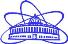 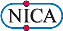 Quadrant
END1
Regular period 1
Regular period 2
END2
Regular period 3
Regular period 4
Regular period 5
Helium leakages tests of beam pipe connections (2w × 16h × 12 time= 384pm (24days)
10
Thermal shield and nitrogen manifolds assembly (2w × 2h × 60 time= 240pm (24days)
11
Electrical tests (2w × 2h × 4 time= 16pm (1days)
12
Vacuum shell assembly (2w × 3h × 60 joints = 300pm (19 days)
13
Mounting insulation volume vacuum system (2w × 8h × 26 stations = 416pm (26 days)
14
Pump and helium leakages tests (2w × 24h × 4 quadrants  = 196pm (16 days)
15
Electrical tests under vacuum (2w × 1h × 4 quadrants  = 8pm)
16
Pumping of beam pipe (2w × 56h × booster = 112pm (5 days))
17
13
NICA Machine Advisory Committee, meeting at Joint Institute for Nuclear Research, Dubna, Russia, June, 7-8, 2018
[Speaker Notes: probability]
Man powers for regular periods
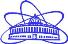 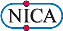 14
Bypass unit of I and III warm sections
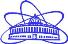 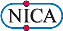 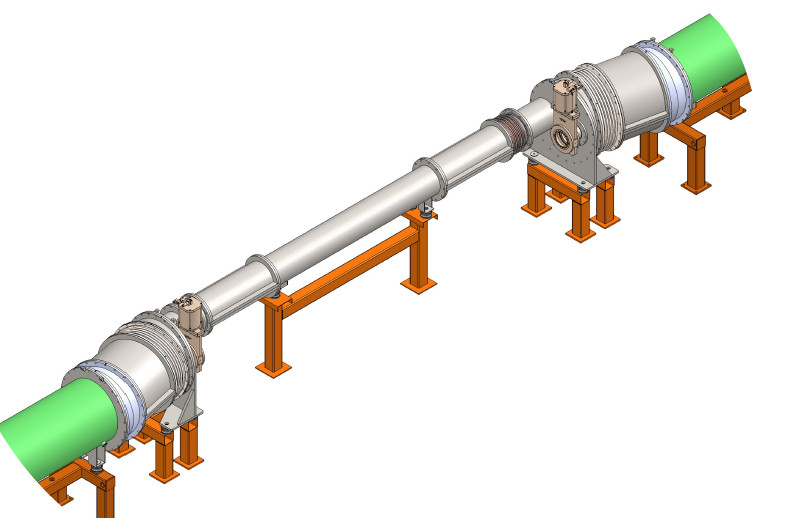 Quadrupole unit
Transfer tube
Cold-warm section
Cold-warm section
All-metal gate
All-metal gate
Quadrupole unit
NICA Machine Advisory Committee, meeting at Joint Institute for Nuclear Research, Dubna, Russia, June, 7-8, 2018,  E. Smirnova
15
Cold-warm section assembling
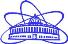 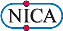 Vacuum chamber
Helium channels
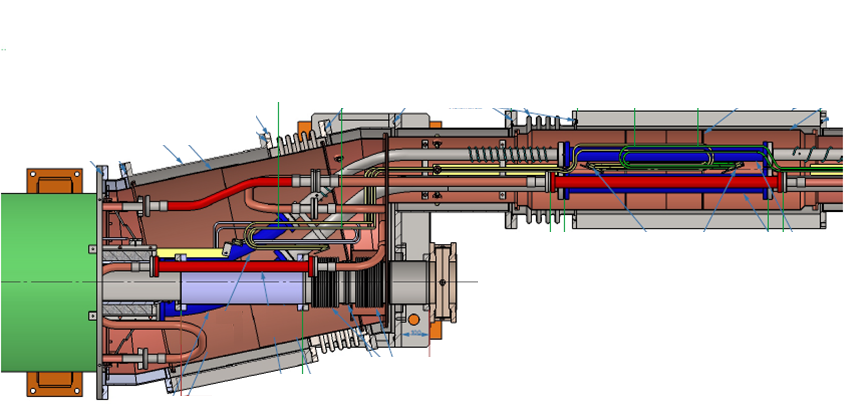 Nitrogen channels
All-metal gate
Beam pipe
Pick-up station
Quadrupole doublet magnet
NICA Machine Advisory Committee, meeting at Joint Institute for Nuclear Research, Dubna, Russia, June, 7-8, 2018,  E. Smirnova
16
Power supply, reference magnet and acceleration station area
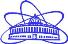 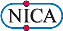 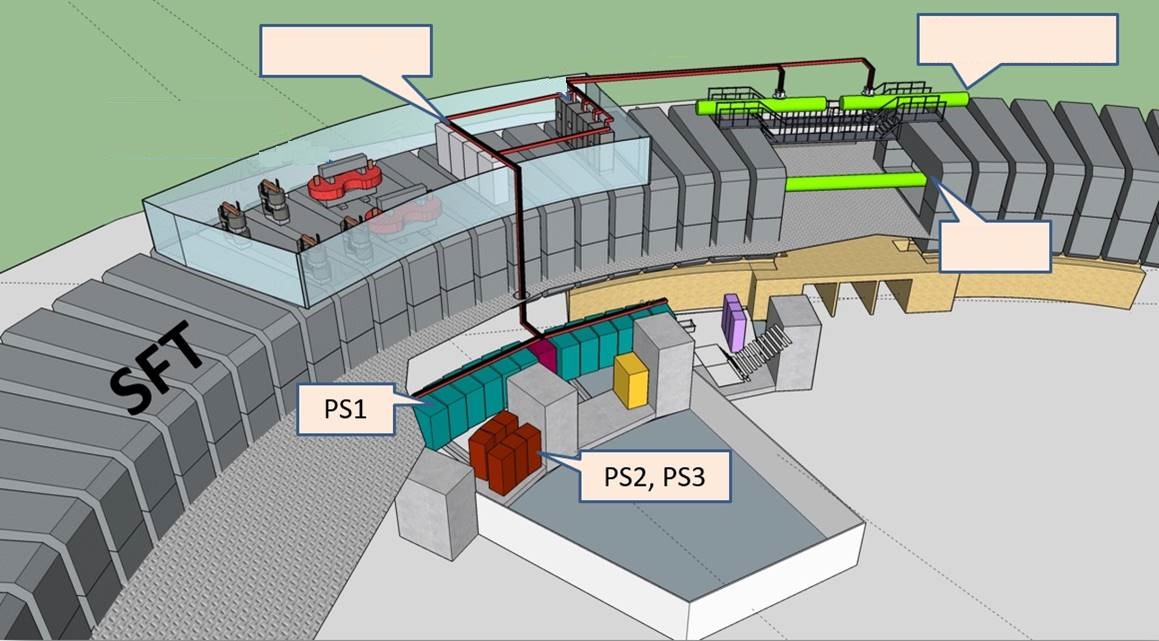 Power supply 
device
Reference magnets
Booster
NICA Machine Advisory Committee, meeting at Joint Institute for Nuclear Research, Dubna, Russia, June, 7-8, 2018,
17
Section with reference magnet
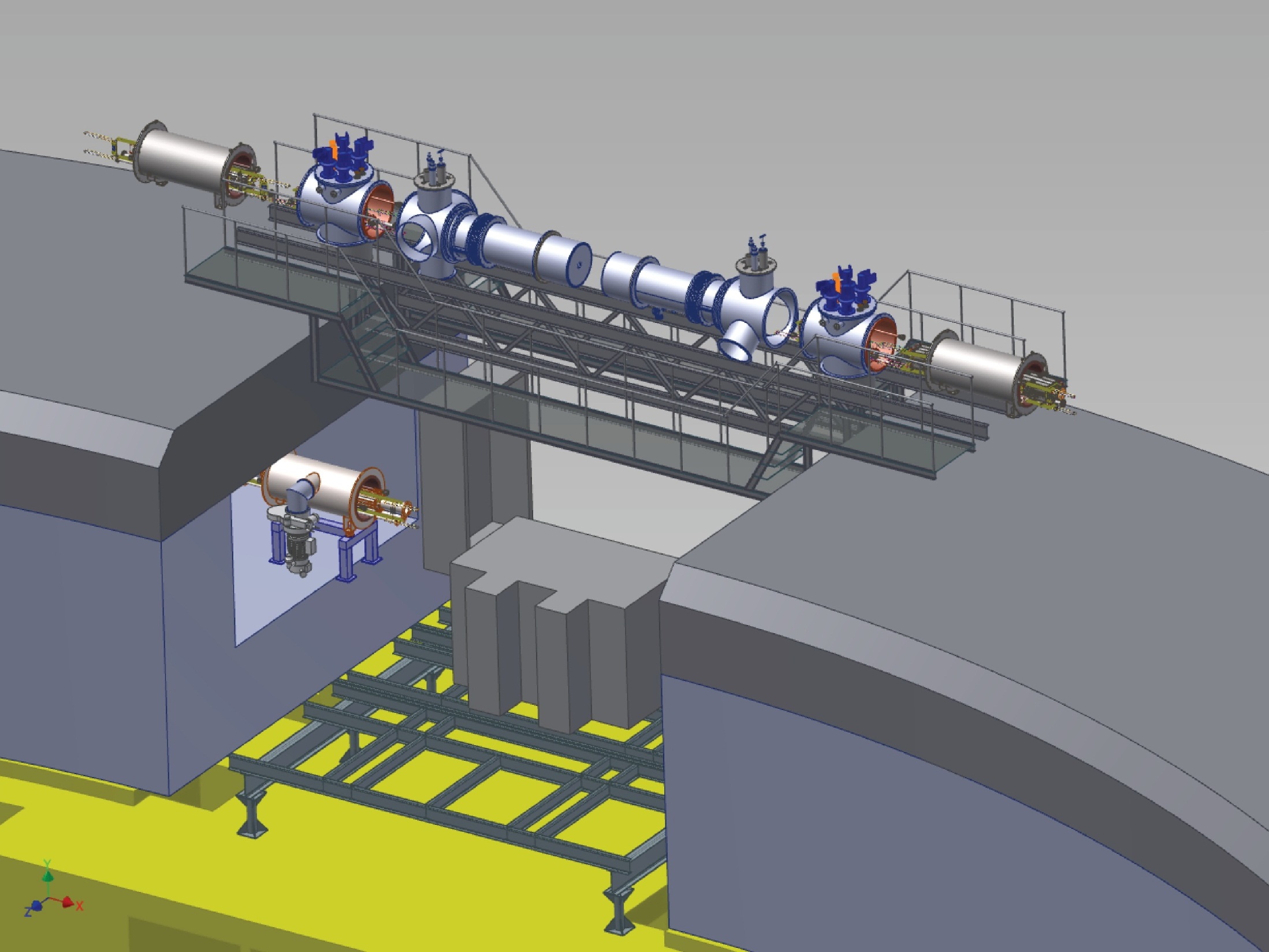 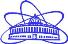 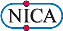 Feedbox “L”
Cryogenic feeder “L”
Cryogenic feeder “R”
Feedbox “R”
Reference magnet
Reference magnet
Platform
Booster “2”
Accelerating stations
18
Irregular periods assembly workflow
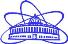 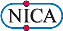 Bypass 1,2 (6w × 80h = 224pm (10days)
18
Reference magnets and feed boxes (6w × 96h = 328 pm (14 days)
19
10
Pump and helium leakages tests (2w × 60h = 120pm (5 days)
20
Technological commissioning (10 days)
21
NICA Machine Advisory Committee, meeting at Joint Institute for Nuclear Research, Dubna, Russia, June, 7-8, 2018
[Speaker Notes: probability]
Man powers for booster cold part assembling
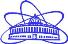 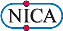 20
NICA Machine Advisory Committee, meeting at Joint Institute for Nuclear Research, Dubna, Russia, June, 7-8, 2018
[Speaker Notes: contain]
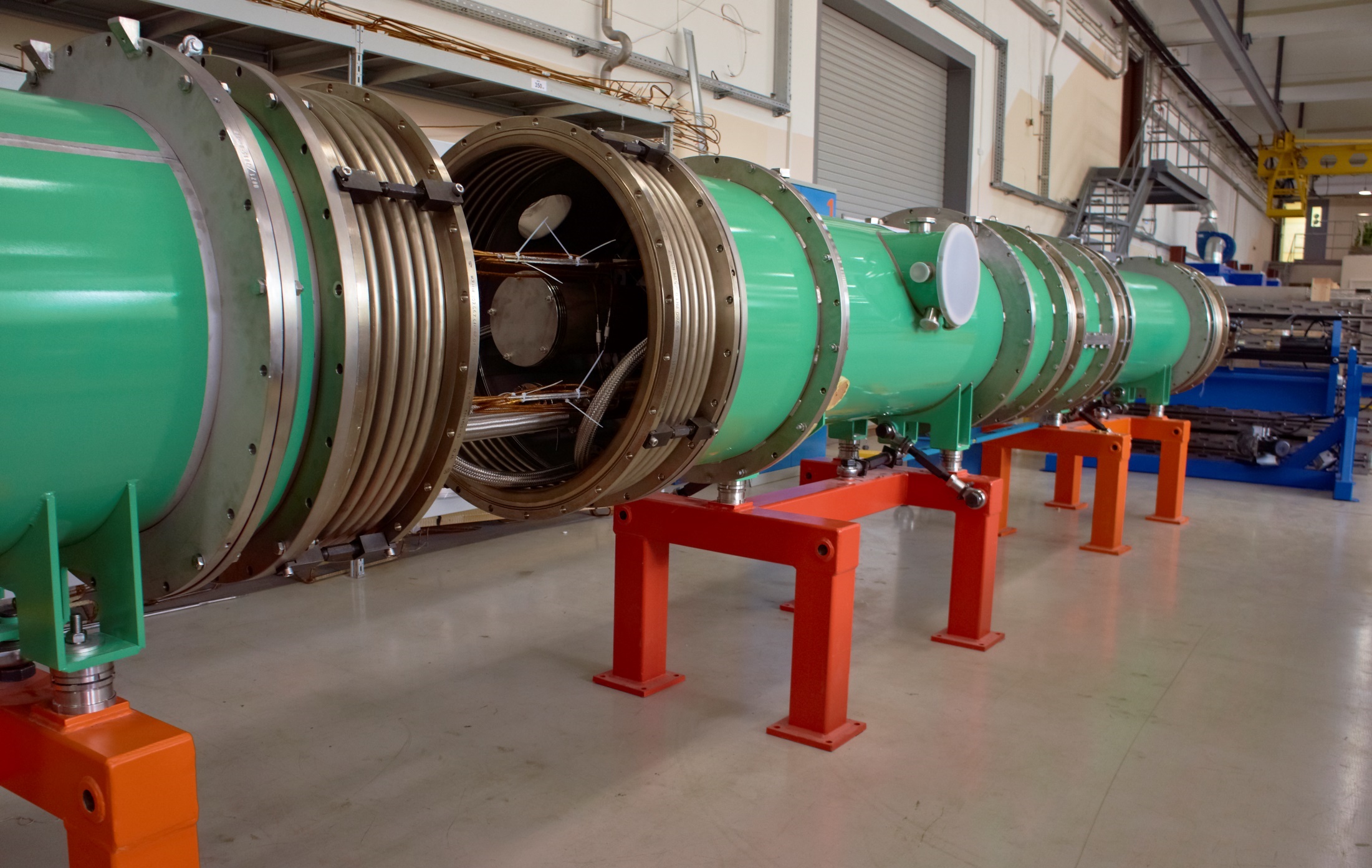 Thank you for attention
21